8. Rovnovážná elektrochemie
Atkins 6.3.3.1
Poznámka k látce zadané k samostudiu 
emailem z pátku 3. 11. 2017
Diagramy T-složení (Atkins 5.3.2.) : 
Umět nakreslit diagram T-složení pro ideální případ (obr. 5.36) a případ s tvorbou azeotropu (obr. 5.38, 5.39) a v obou vyznačit postup frakční destilace.

Diagramy kapalina-kapalina (Atkins 5.3.3):                Umět doplnit a vysvětlit předložený diagram T-složení pro 2-složkový systém s omezenou mísitelností            a tvorbou azeotropu (obr. 5.48).

Diagramy kapalina-pevná látka (Atkins 5.3.4):                 V předloženém fázovém diagramu (typu obr. 5.51) umět konkretizovat (ko)existující fáze, vyznačit eutektické složení a vysvětlit, čím je charakteristické.
Striking ability of TD to relate the apparently unrelated :
electrical measurement  thermal properties
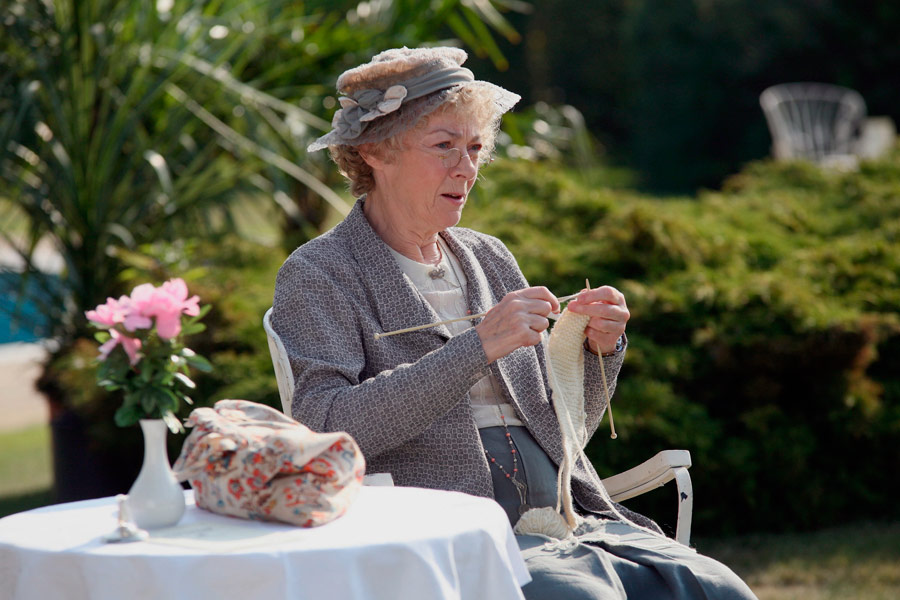 Geraldine McEwan in Agatha Christie's Miss Marple
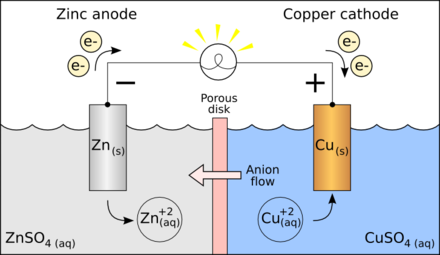 b) Rovnovážné napětí článku: definice
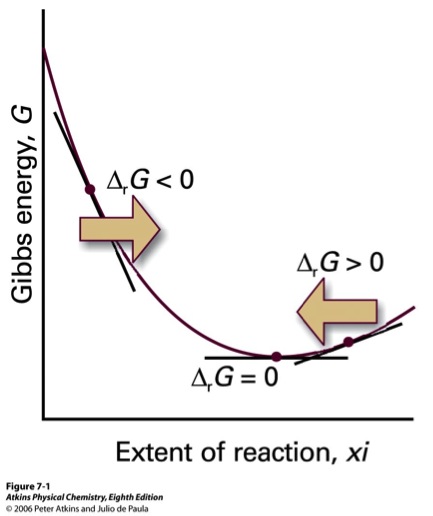 Mohlo by jít o napětí článku, v němž se pro celkovou reakci ustavila chemická rovnováha?
c) Rovnovážné napětí článku: vztah k (okamžité) reakční Gibbsově energii
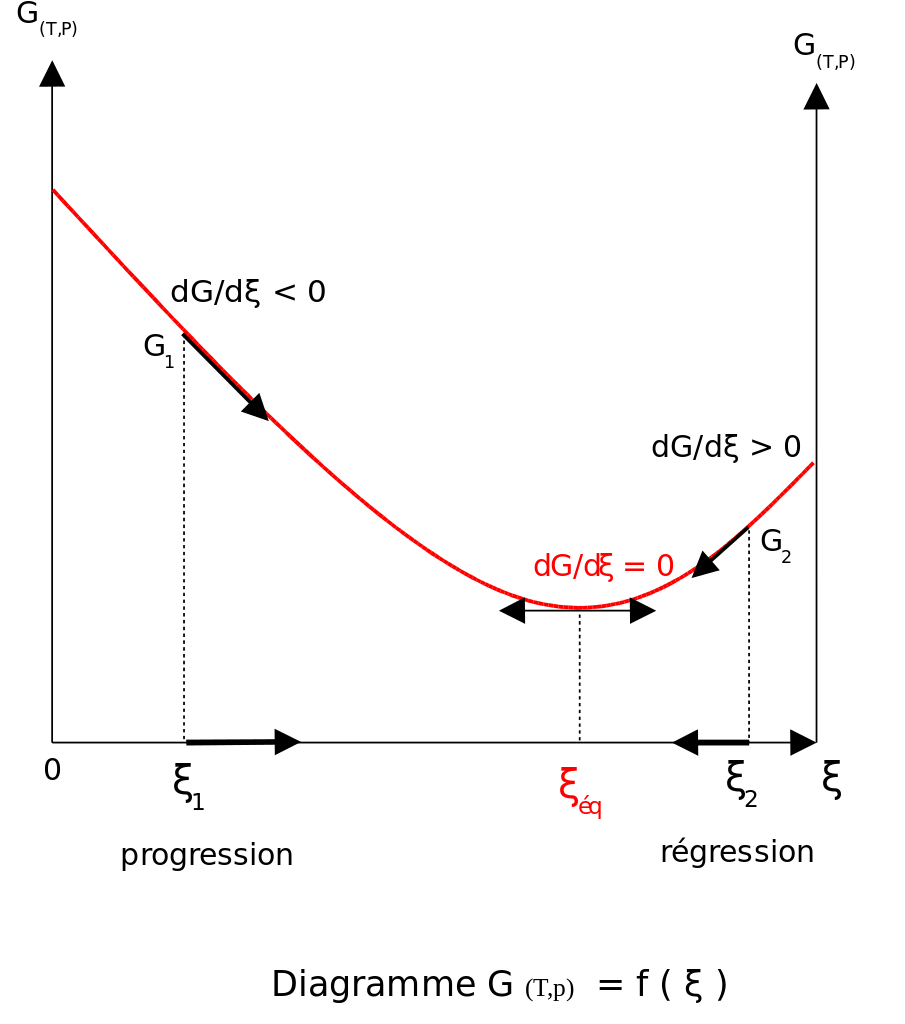 d) Nernstova rovnice
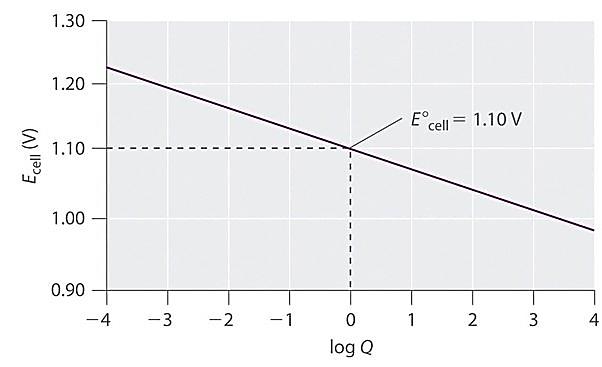 Zn(s) → Zn2+(aq) + 2e−             Cu2+(aq) + 2e− → Cu(s)     
John Frederic Daniell, 1836
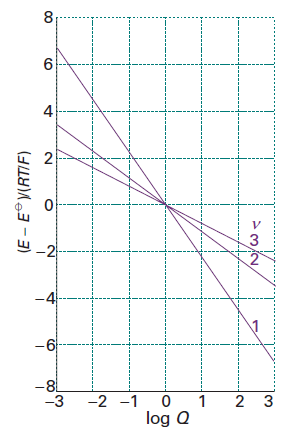 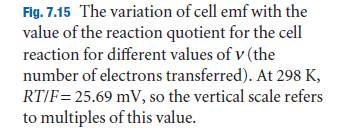 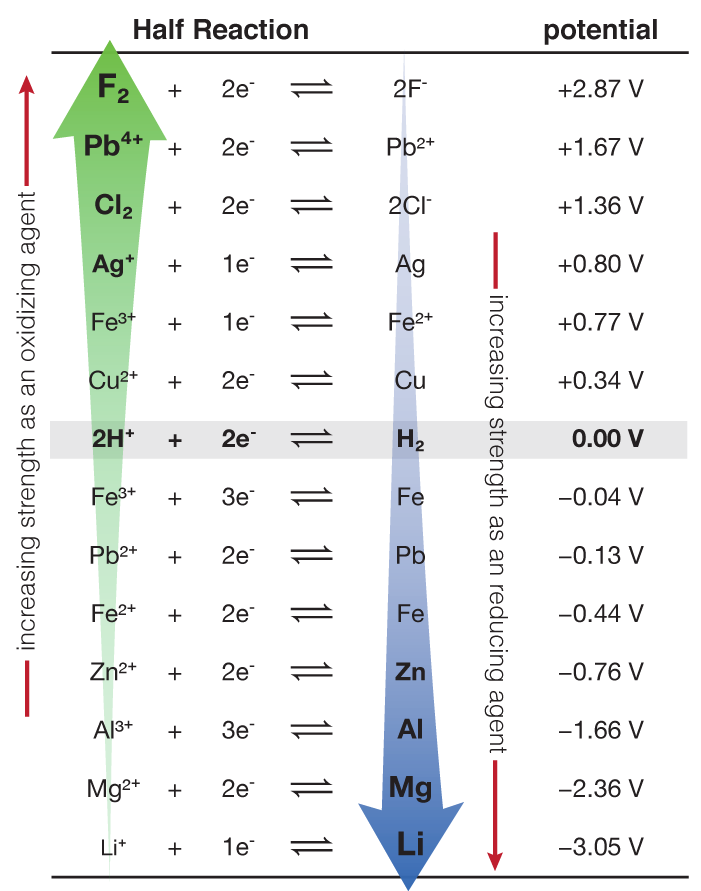 8.4 How to learn what’s hidden?
By exposing the system to a change !